Выставка – презентация
Эвакуация   1941
ПРЕДИСЛОВИЕ
Данная выставка посвящена  80-летию начала Второй Мировой войны .
Представлена информация об эвакуации  мирного населения  из Кривого Рога в город Бакал Саткинского района, с 24 августа по 8 сентября 1941 года, включенная в архивный фонд № 1-Б «Бакальские рудники»
22 июня 1941 года гитлеровская Германия вероломно напала на Советский Союз.  Что прервало мирный труд советских людей живущих в Кривом Роге. 
   Враг рвался к Кривому Рогу, фронт приближался…
   Уже в начале июля фашистские самолеты стали совершать частые налеты на Кривой Рог, Долгинцево, бомбить железнодорожный мост возле станции Кривой Рог. Несколько бомб было сброшено в районе завода и в самом городе…
Уже в первые месяцы войны в прифронтовой зоне  и  на территориях которые могли подвергнуться  оккупации или где промышленные  объекты могли стать мишенью авианалетов , широко развернулась эвакуация людей
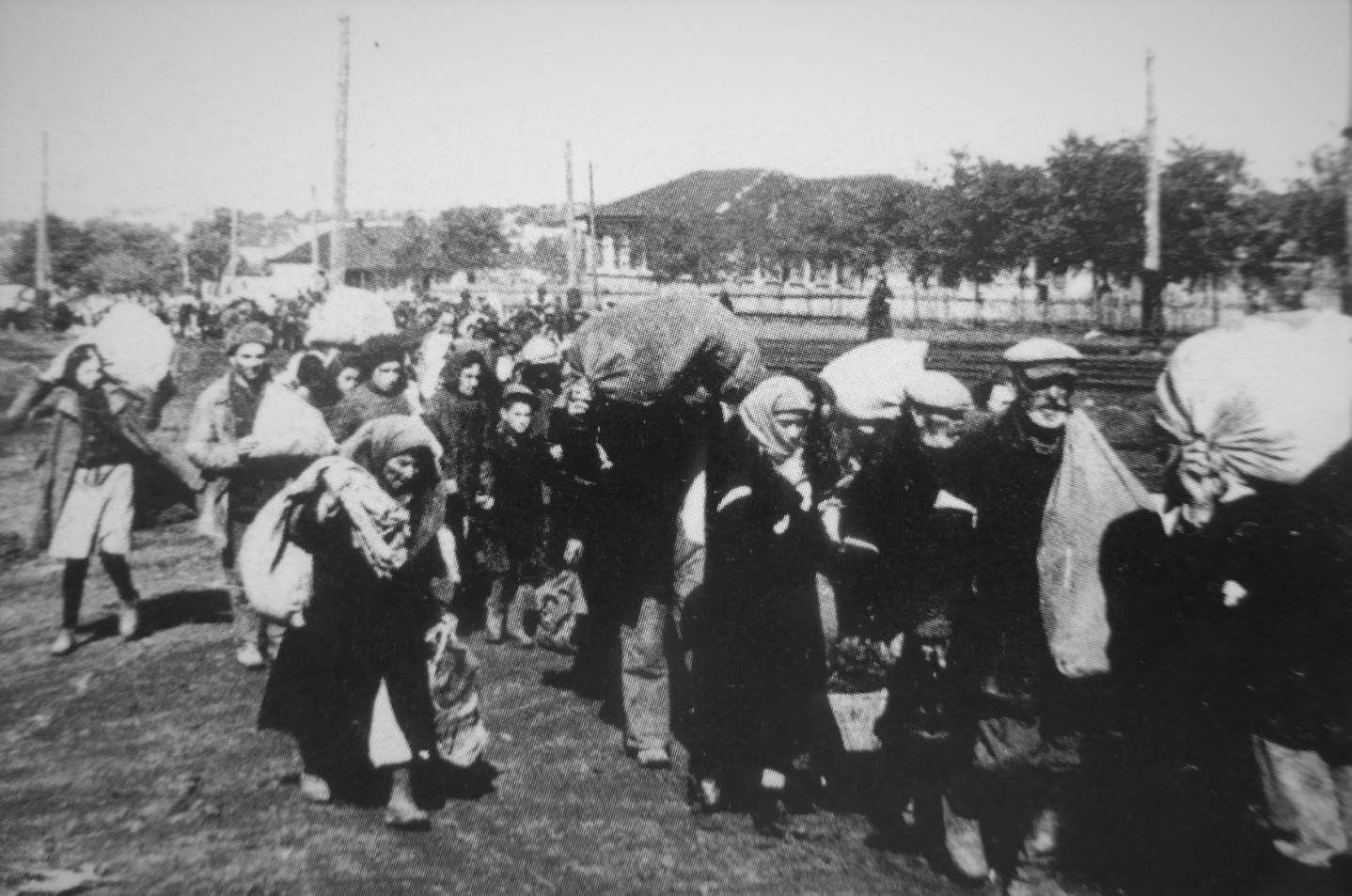 8 августа 1941 года начинается полная эвакуация. 
Со станций Долгинцево и Червоное  уходили эшелоны с эвакуированным население и оборудованием.
Уже через 6 дней,14 августа, гитлеровцы ворвались в город и установили в нём жестокий оккупационный режим. Оккупация Кривого Рога тогда продлилась 2,5 года.
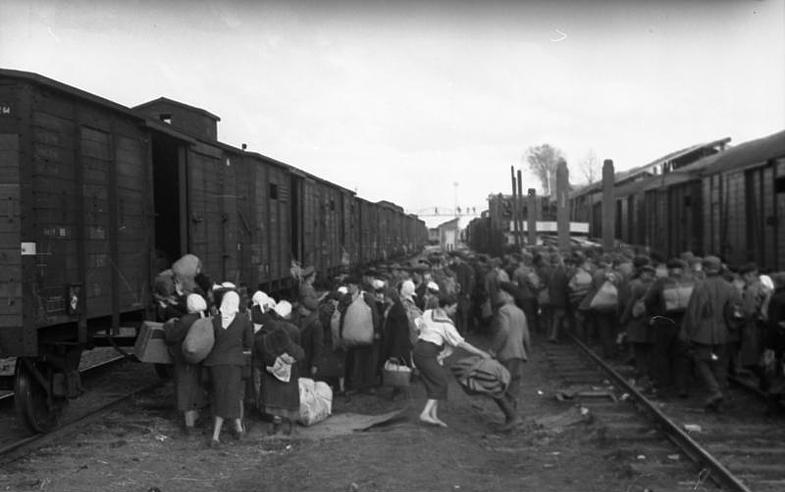 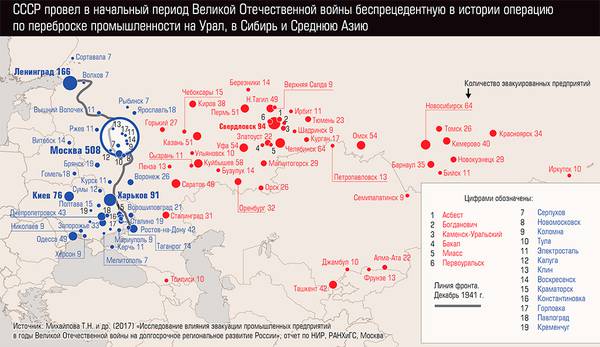 С августа 1941  года  в Саткинский район стали поступать эвакуированные  из Кривого Рога. Это были рабочие и ИТР рудоуправления им. Ф.Э. Дзержинского,  шахты им. Ильича, Ингулецкого рудоуправления и Первомайского шахтоуправления. 
 В Бакал прибыли эвакуированные граждане  так же с Западной Украины и Белоруссии, Липецкой , Новгородской,  Днепропетровской и Ленинградской областей
Для приема эвакуированного населения в Саткинском районе находился специальный инспектор, который занимался вопросами  размещения,  снабжения продуктовыми и промышленными товарами
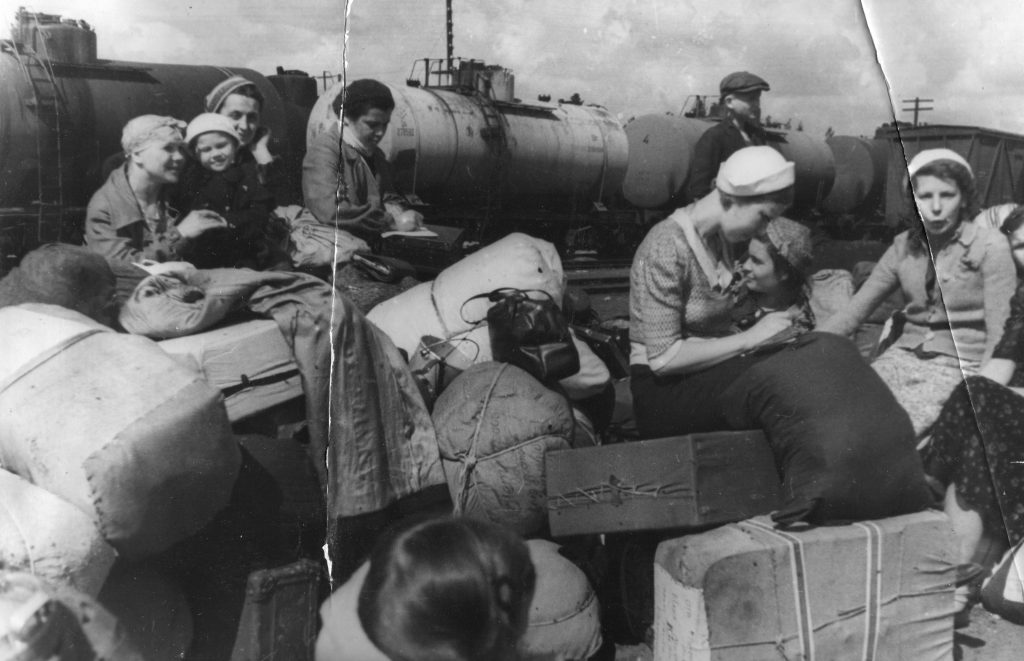 Списки семей и лиц прибывающих  в  Бакал  Саткинского района Челябинской области  24 августа 1941 года
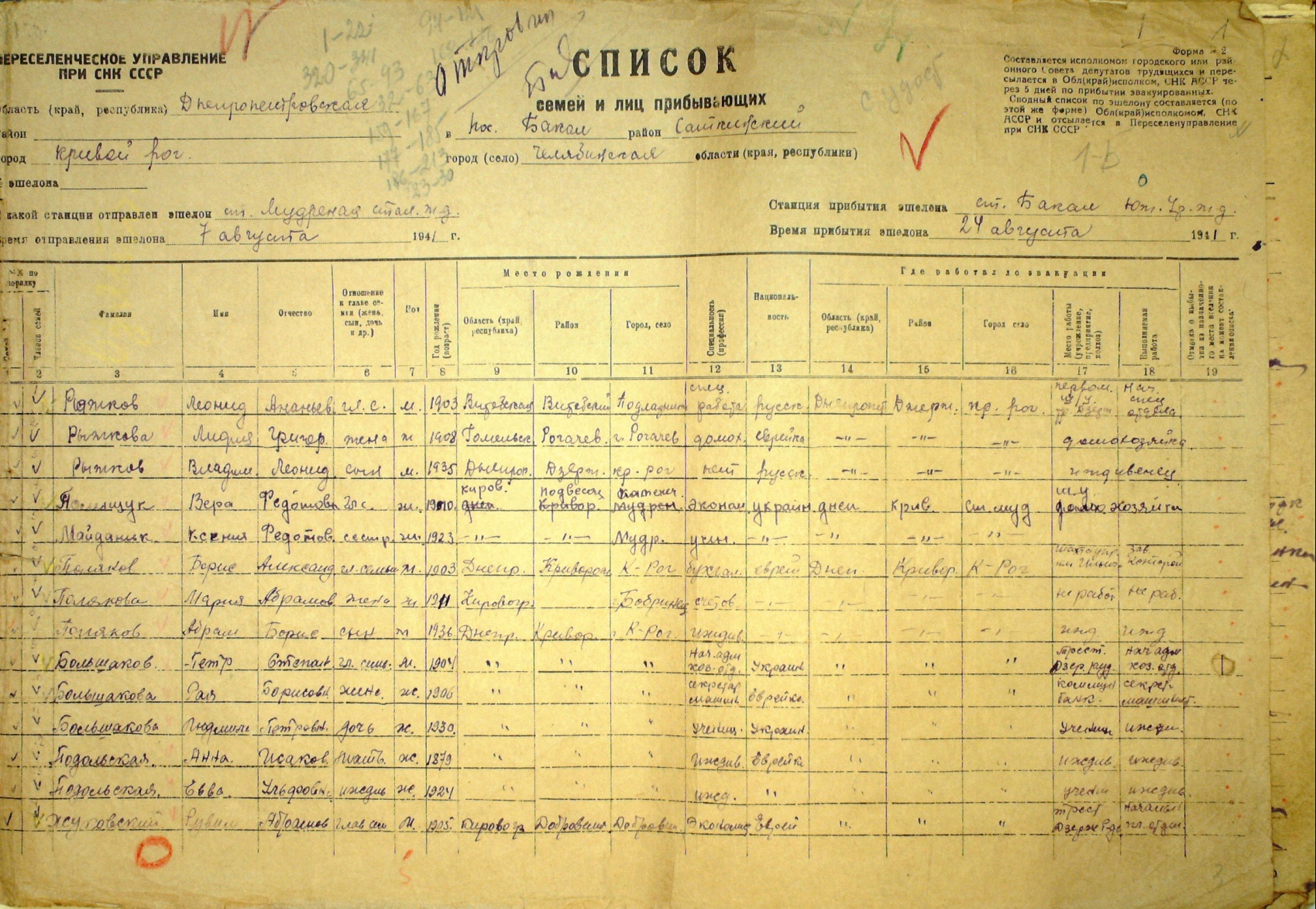 Ф.1-Б Оп.1 Д.1-В Л.1
Списки эвакуированных рабочих , ИТР и служащих с Липецкого Рудоуправления
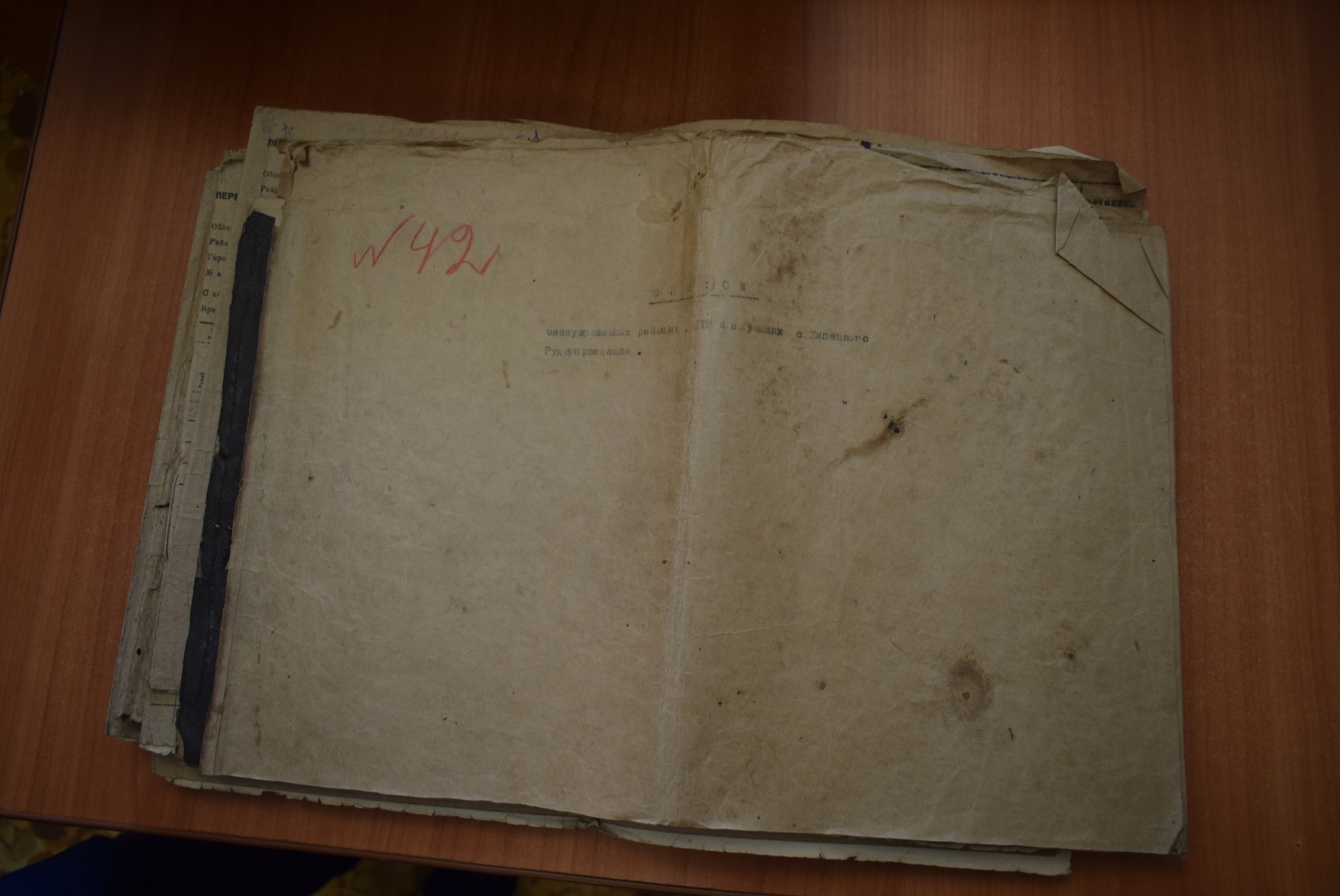 Ф.1-Б Оп.1 Д.1-А
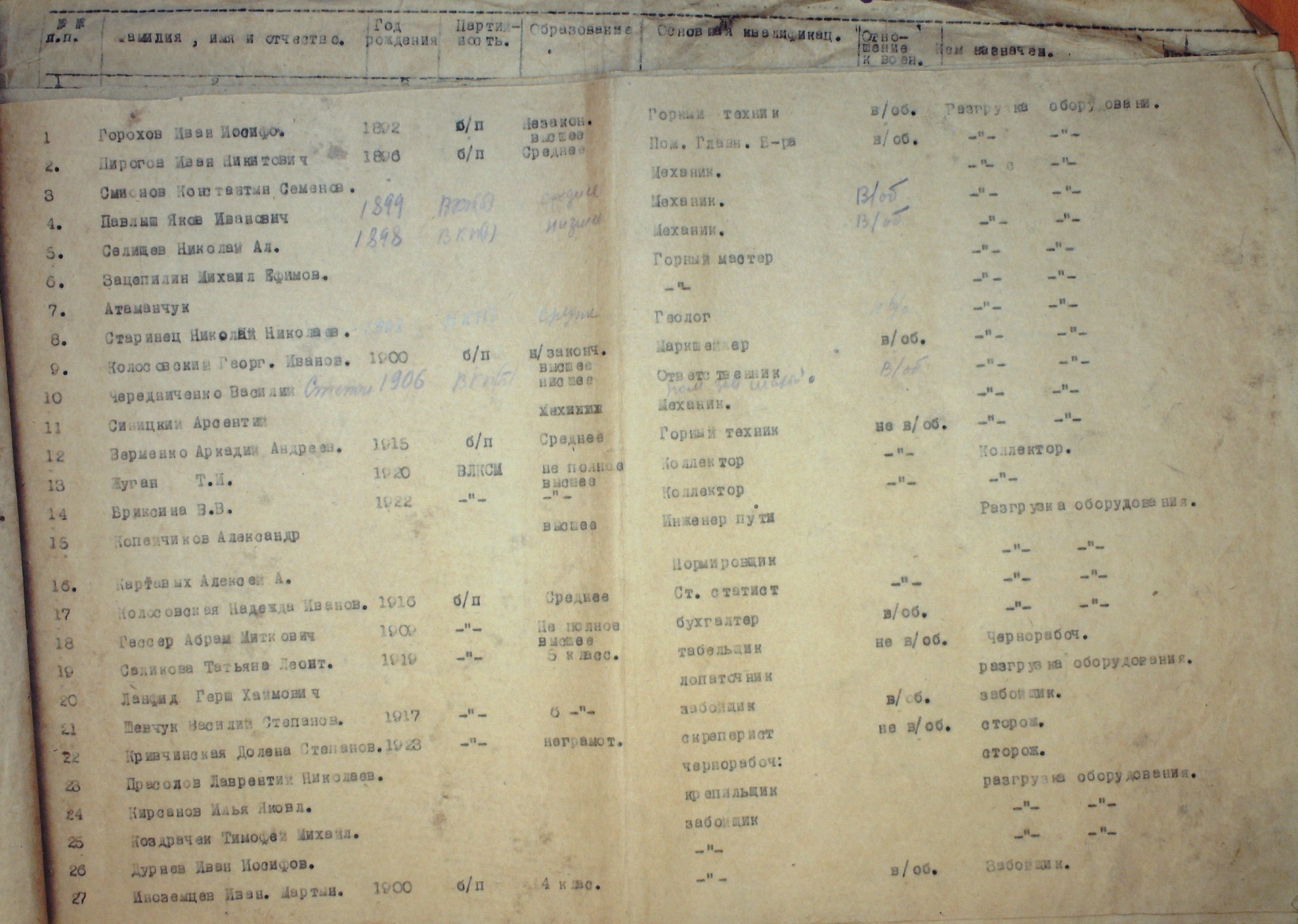 Ф.1-Б Оп.1 Д.1-А Л.1
Согласно спискам, датированным с 24 августа по 8 сентября 1941 года рабочих и специалистов  с семьями эвакуировали из  Кривого Рога  и Липецка,  с разных станций. Среди перемещенных люди с разным образованием- от неграмотных до окончивших высшие учебные заведения, и разной  профессиональной подготовкой.
  Среди них встречаются  горные мастера, геологи , маркшейдеры, электрослесари, механики, партработники, учителя, домохозяйки. 
Рабочие специальности, были очень  востребованы на Бакальском рудоуправлении. 
По спискам так же можно увидеть национальность перемещенных людей: в основном украинцы, еврей, русские и поляки
Прибытие высококвалифицированных специалистов  способствовало росту экономического и культурного потенциала района
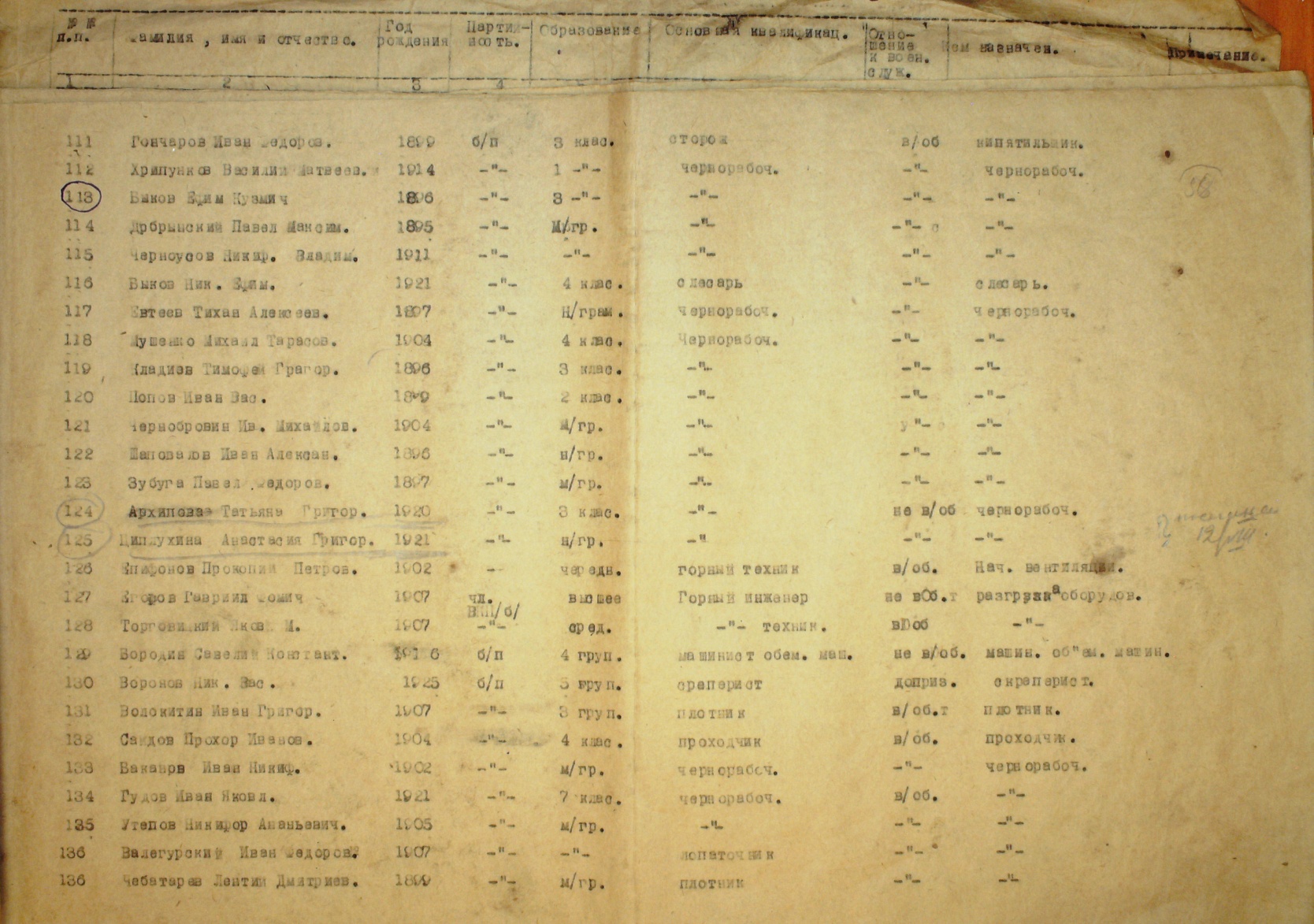 Ф.1-Б Оп.1 Д.1-А Л.4
Вопрос по эвакуированному населению был на контроле райкома ВКП(б) и райисполкома, а так же вышестоящих хоз. органов. С помощью НКЧМ СССР  семьям эвакуированных были выделены необходимые фонды и средства для обзаведения коровами. Местные власти выделяли землю  под огородные участки. С 1941 года на узловой железно- дорожной станции Бердяуш находился эвакопункт.  Который обеспечивал питанием и медицинской помощью не только прибывающих в район людей но и обслугу транспортных эшелонов.
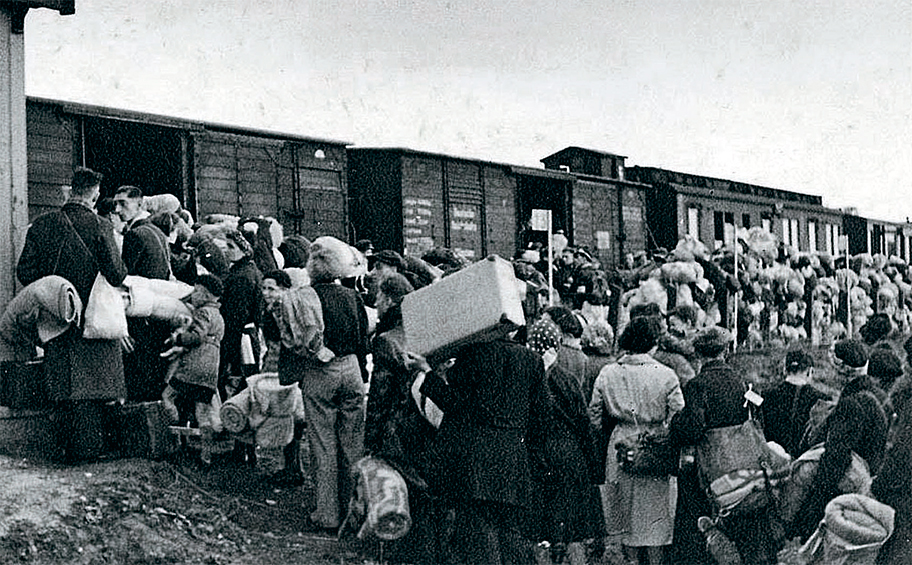 В списках значатся 2938 человек
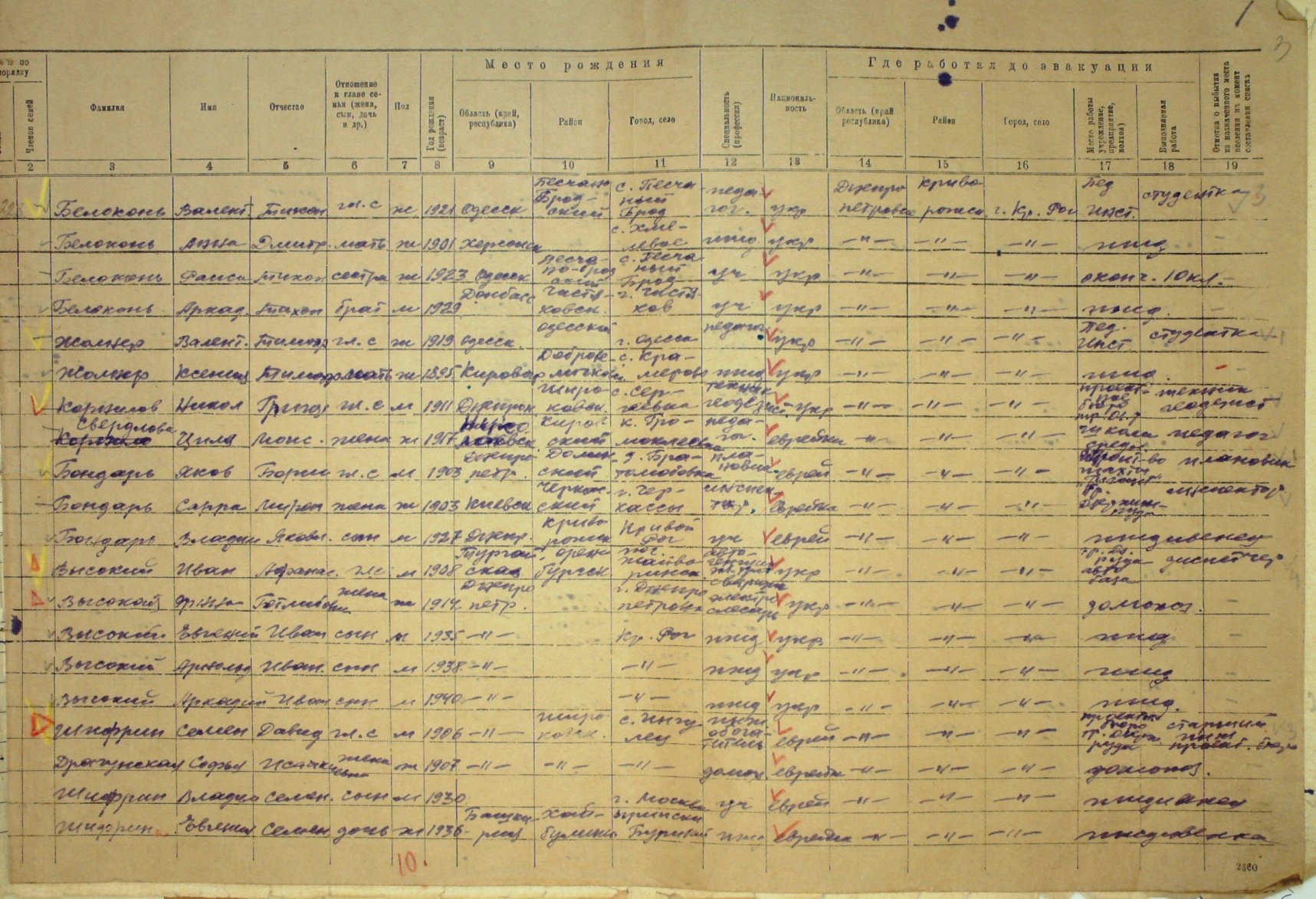 Ф.1-Б Оп.1 Д.1-В Л.3
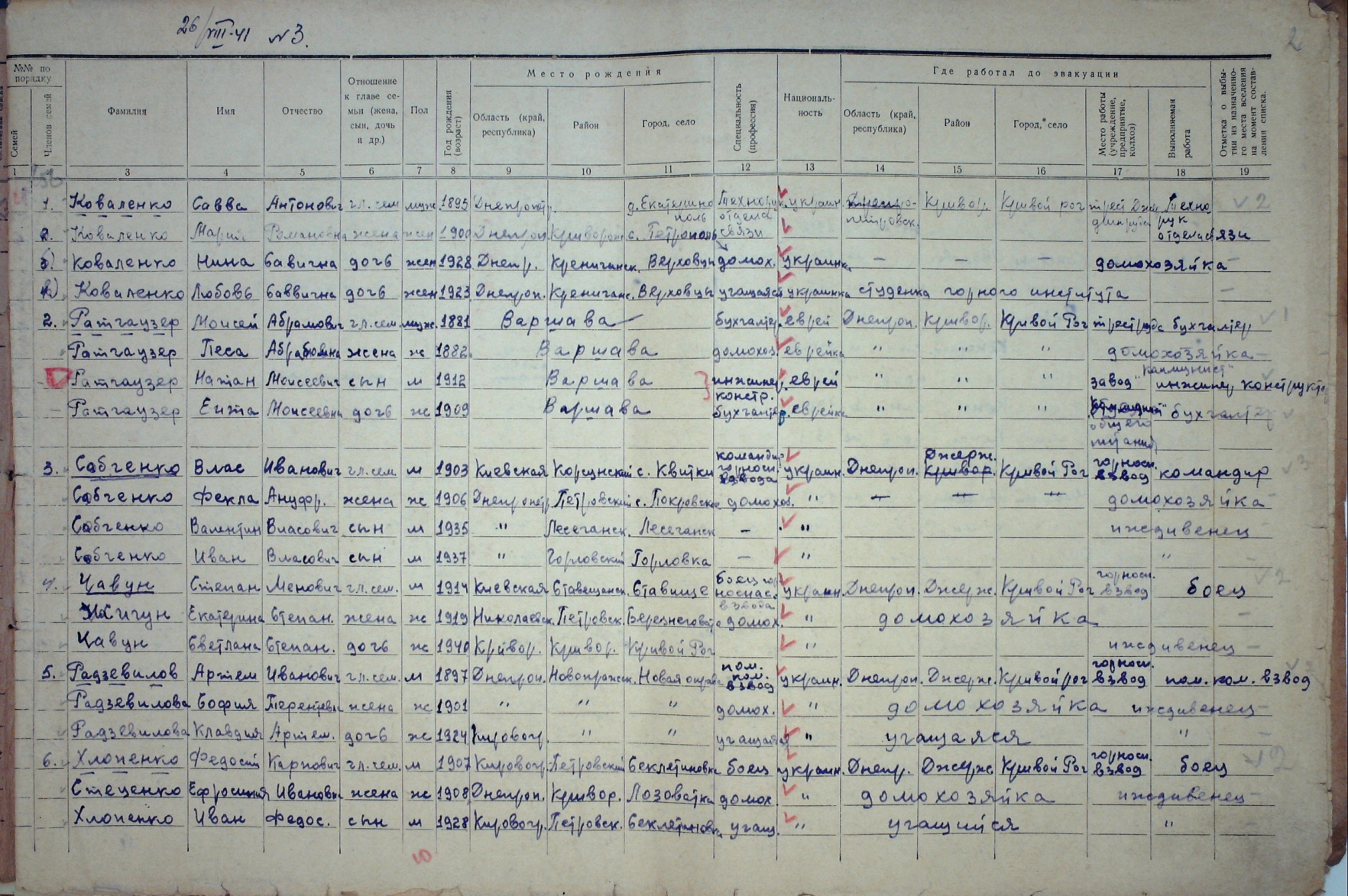 Ф.1-Б Оп.1 Д.1-Г Л.2
С января 1944 года началась реэвакуация  населения в места их постоянного проживания . К 1962 году  80% эвакуированных покинули Саткинский район.
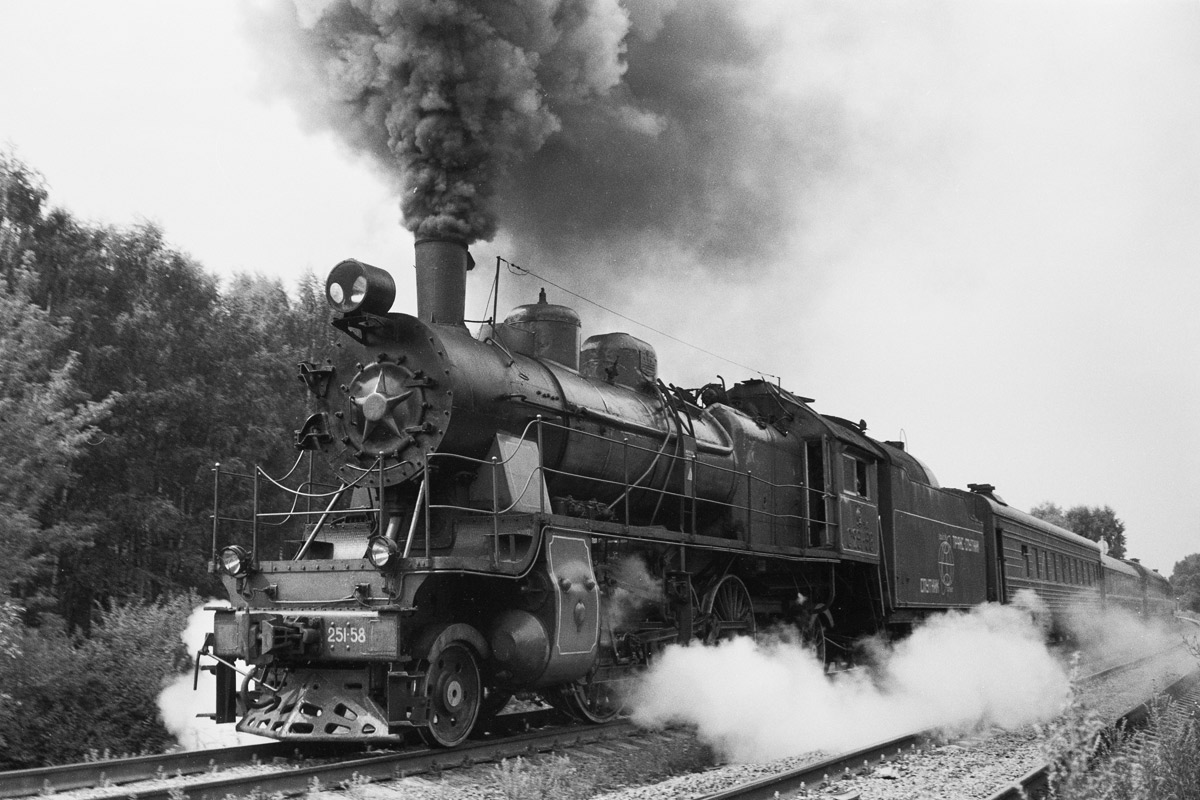 Для подготовки выставки – презентации использованы материалы  архивного отдела  Администрации Саткинского муниципального района , архивного фонда № 1-Б «Бакальские рудники»  Оп. 1 (списки семей и лиц прибывающих в Саткинский район 1941 год)
Сатка 2021